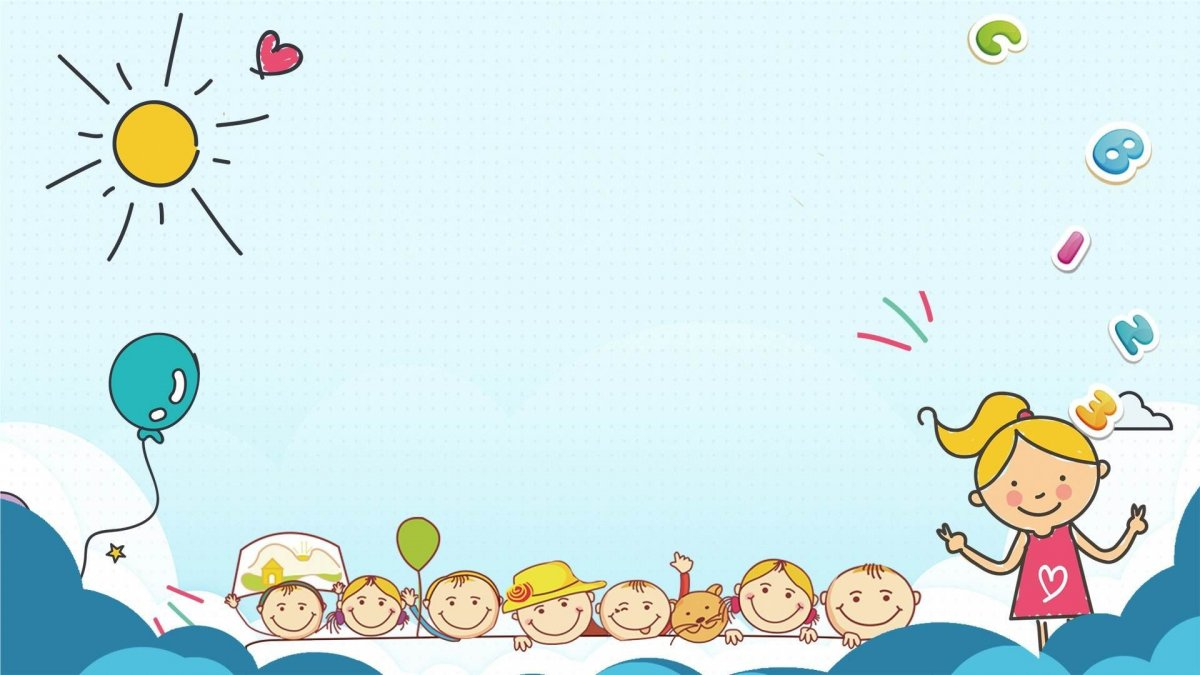 «Математика негіздері»  «Основы математики»Тема: Количественный и порядковый счёт.
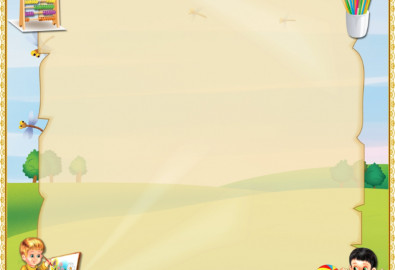 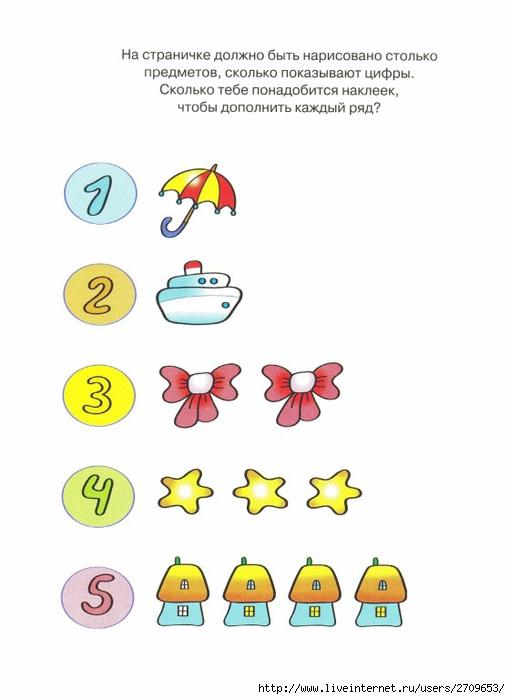 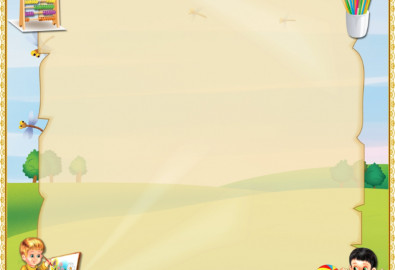 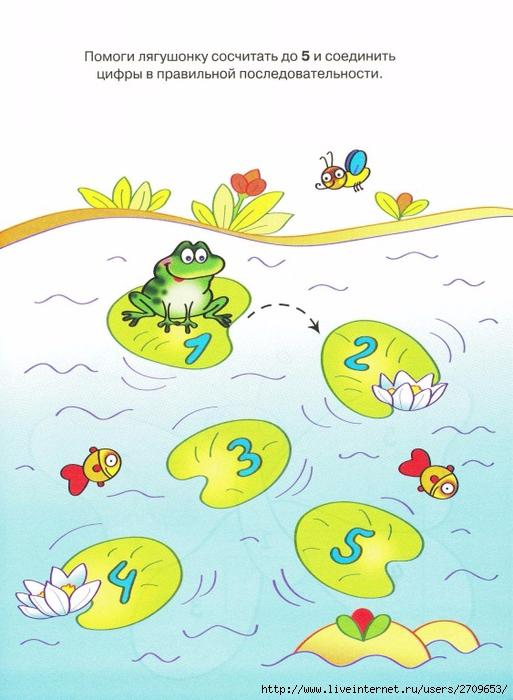 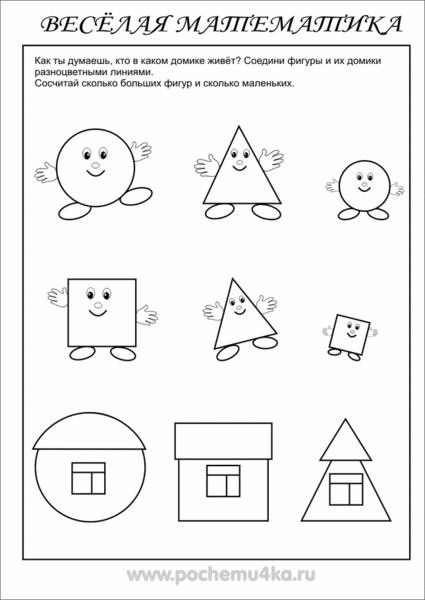 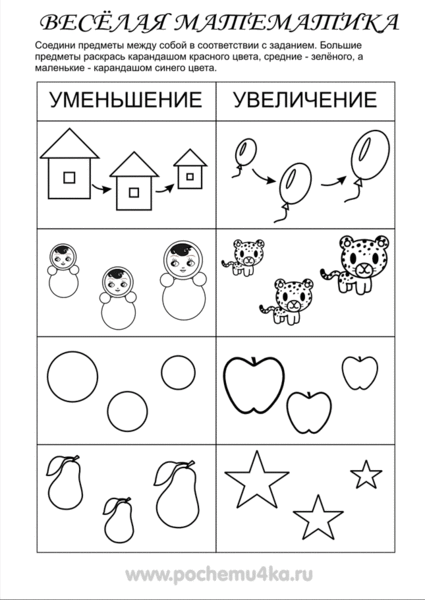 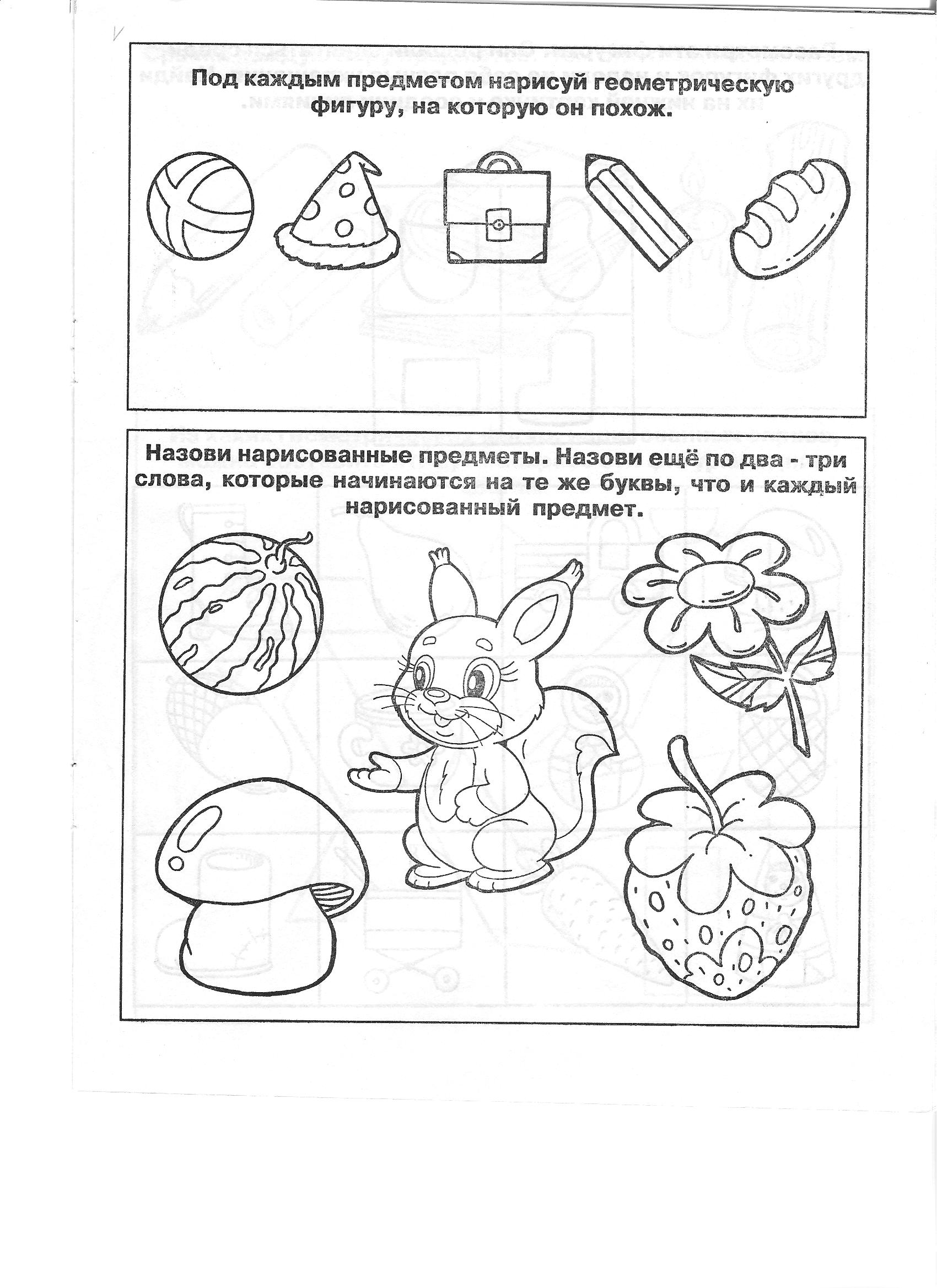 Вставить недостающую фигуру
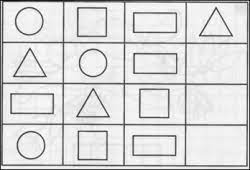